Управління доходами торговельного підприємства. Частина 2
Лекція з навчальної дисципліни
 «Економіка та управління в сфері торгівлі»
ПЛАН

1. Склад та джерела утворення доходів торговельного підприємства
2. Доходи в системі показників стратегічного розвитку підприємства
3. Чинники, які визначають розмір доходів торговельного підприємства. Цінова політика торговельного підприємства та механізм її формування
4. Стратегія управління доходами торговельного підприємства: вихідні передумови та порядок розробки
5. Вихідні передумови та методичний інструментарій аналізу доходів торговельного підприємства
6. Методи обґрунтування плану-прогнозу доходів торговельного підприємства
4. Стратегія управління доходами торговельного підприємства: вихідні передумови та порядок розробки

Управління доходами спрямоване на створення економічних умов, що забезпечують відшкодування постійних витрат торговельного підприємства, покриття змінних витрат, які залежать від обсягу реалізації продукції, повної й своєчасної сплати всіх видів податків, обов'язкових платежів та забезпечення отримання цільового прибутку.
Досягнення цих умов пов'язане:

- по-перше, з обґрунтуванням цін на товари, які закуповуються;
- по-друге, з раціональністю умов комерційних угод (вибору місця розташування постачальника, умов транспортування та страхування, характеру розрахунків, валюти та термінів платежу тощо);
- по-третє, з встановленням економічно обґрунтованих цін продажу товарів, які стимулюють збільшення попиту (реалізації);
- по-четверте, із скороченням кількості ланок товаропросування, яке дозволяє збільшити розміри доходів за рахунок скорочення кількості посередників;
- по-п'яте, з формуванням оптимального асортименту реалізованих товарів, які відповідають структурі споживчого попиту та забезпечують отримання необхідного обсягу доходів;
- по-шосте, з диверсифікацією діяльності (асортиментної, регіональної, за видами діяльності), що дозволяє забезпечувати компенсацію можливих втрат доходу у випадку несприятливих змін на окремих товарних, регіональних ринках, чи погіршення можливостей здійснення окремих видів діяльності.
Таким чином, управління доходами торговельного підприємства передбачає:

1. Обґрунтування видів діяльності, доцільних для здійснення торговим підприємством.
2. Встановлення критеріїв ефективності укладених комерційних угод для закупівлі товарів.
3. Формування гнучкої цінової політики під час закупівлі та продажу товарів.
4. Обґрунтоване використання системи цінових знижок, своєчасність їх впровадження, що дозволяє забезпечити розширення обсягів реалізації товарів (під час надання знижок покупцям) чи збільшення обсягів доходів (під час уторговування знижок, які надаються постачальниками).
5. Встановлення економічно обґрунтованого розміру торговельних надбавок (знижок).
Торговельне підприємство може застосовувати єдиний розмір торговельної надбавки чи диференціювати його за товарними групами з врахуванням витратомісткості їх реалізації. У цьому разі асортиментна структура обороту справляє суттєвий вплив на обсяги формування доходу.
Управління доходами, як і іншими економічними показниками, передбачає:

створення інформаційної бази для прийняття управлінських рішень;

- проведення аналізу обсягу та складу отриманих доходів; чинників, які визначають їх розмір та рівень; ступеня достатності отримання доходів для забезпечення самофінансування розвитку підприємства;

формування політики отримання доходів та вибір інструментів та важелів її реалізації;

- розробка прогнозу можливих варіантів отримання доходів за видами діяльності та їх експертиза щодо можливості реалізації;

- формування оптимального варіанту плану доходів підприємства.
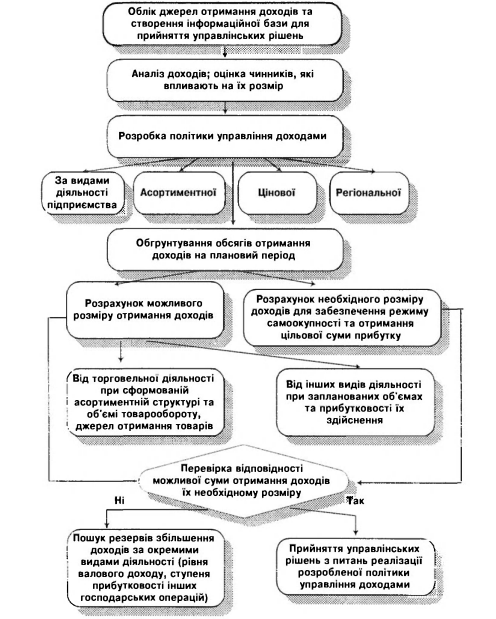 5. Вихідні передумови та методичний інструментарій аналізу доходів торговельного
Підприємства

Розробка стратегії управління доходами торговельного підприємства передбачає попереднє дослідження процесу формування доходів, визначення основних тенденцій та закономірностей, виявлення та кількісну оцінку факторів, що обумовлюють обсяг та рівень доходів.

Інформаційною основою аналізу доходів торговельного підприємства є матеріали бухгалтерської звітності: Ф №2 "Звіт про фінансові результати діяльності", Ф №1 "Баланс", оборотна відомість
по рахунках, на яких ведеться аналітичний облік отриманих доходів; статистичної звітності - Ф №3 - торг. "Звіт про надходження, реалізацію та залишки товарів", Ф №1 - кр. "Звіт про товарообіг", матеріали оперативного та управлінського обліку, що пов'язані з цінами закупівлі та продажу товарів, договори оренди торговельних приміщень та обладнання, програми реальних та фінансових інвестицій тощо.
Аналіз доходів торговельного підприємства передбачає проведення такої аналітичної роботи:

1 етап - аналіз загального обсягу та складу доходів торговельного підприємства.
На цьому етапі аналітичної роботи визначається загальний обсяг доходів підприємства, його абсолютна та відносна зміна порівняно з попереднім періодом, аналізується склад доходів, тобто питома вага окремих джерел формування доходів в їх загальному обсязі (від реалізації, іншої реалізації, позареалізаційних операцій тощо).
2 етап - аналіз обсягу та джерел формування валового доходу торговельного підприємства.
Цей етап аналітичної роботи передбачає вивчення основних джерел формування валового доходу (реалізація товарів, дрібний опт, операції з тарою, операції з перемірюванням тканин, платні послуги тощо), обсяг формування доходів від кожного джерела, питому вагу в
загальному обсязі доходів.
3 етап - аналіз зміни рівня валового доходу.
На цьому етапі визначається рівень валового доходу та розраховується його зміна порівняно з попереднім періодом.

Об'єктом аналізу може бути також рівень торговельної надбавки в відсотках до ціни закупівлі товарів.
4 етап - оцінка рівня доходності інших видів діяльності підприємства.
На цьому етапі аналітичної роботи розраховуються та аналізуються в динаміці відносні показники отримання доходів від інших видів діяльності підприємства: інвестиційної, посередницької, кредитної, орендної тощо.
Рівень доходності інших видів діяльності порівнюється з рівнем валового доходу для визначення пріоритетних напрямків розвитку підприємства, його диверсифікації. Порівняння та оцінка здійснюється за допомогою розрахунків доходності витрат (співвідношення між сумами доходів та витрат) та доходності активів (обсяг формування доходів на одиницю активів, що використовуються) різних видів діяльності підприємства.
5 етап - кількісна оцінка факторів, що обумовлюють зміну обсягу формування валового доходу. Цей етап дослідження передбачає:

1. Вивчення впливу на обсяг валового доходу таких факторів, як обсяг товарообороту (в фактичних та співставних цінах) та середній рівень доходу шляхом застосування методу ланцюгових підстановок або індексного методу.

2. Кількісну оцінку впливу на середній рівень валового доходу структурних зрушень, а саме: асортиментної структури товарообігу; складу товарообігу за формою продажу; складу постачальників (каналів отримання товарів) шляхом застосування методу процентних чисел. Залежність між обсягом та рівнем доходів торговельного підприємства та факторами, що їх обумовлюють, може бути встановлена також на базі проведення кореляційно-регресивного аналізу. На завершення факторного аналізу результати окремих розрахунків узагальнюють.
6 етап - оцінка невикористаних можливостей з отримання доходів.

Для виконання цього етапу аналітичної роботи необхідна наявність інформації стосовно ціни продажу окремих видів та різновидностей товарів на підприємствах-аналогах та конкурентах, або інформація стосовно ціни придбання по альтернативних каналах товаропостачання.
При наявності означеної інформації розраховуються невикористані можливості зростання доходів підприємства за рахунок удосконалення політики товаропостачання (зменшення ціни закупівлі) або цінової політики (використання можливостей збільшення цін реалізації).
Оцінка невикористаних можливостей з отримання доходів проводиться вибірково, по товарних групах, що мають для підприємства найбільш вагоме значення.
7 етап - аналіз достатності формування доходів.

Достатність формування доходів оцінюється в цілому по підприємству на основі аналізу напрямків використання отриманих доходів (на сплату податків, покриття постійних та змінних витрат, формування чистого прибутку). Для цього визначаються обсяги, динаміка та питома вага кожного напрямку використання доходів в загальному обсязі їх формування, аналізуються показники доходності витрат та прибутковості доходів.

Оцінка достатності формування доходів дозволяє зробити висновок стосовно виконання вимог самоокупності та самофінансування розвитку торговельного підприємства.
6. Методи обгрунтування плану-прогнозу доходів торговельного підприємства

Розробка плану доходів підприємства здійснюється за основними джерелами їх утворення, з наступним узагальненням.

Доход від реалізації товарів (валовий доход) планується залежно від наявності (на момент розробки плану) необхідної інформації за допомогою методу прямих техніко-економічних розрахунків або факторно-аналітичного методу.
При застосуванні факторно-аналітичного методу визначення планового розміру доходів відбувається так:

1. Проводиться оцінка тенденцій зміни рівня валового доходу на основі побудови та аналізу динамічного ряду.

2. Здійснюється прогнозування рівня валового доходу на плановий період, виходячи з базового рівня валового доходу, темпу його зміни, який склався в проаналізованому періоді чи на основі формування трендової економіко-математичної моделі. Спрогнозований таким чином рівень валового доходу відображає умови здійснення торговельної діяльності (зміни в асортиментній структурі товарообороту, їх складі,
джерелах отримання товарів тощо), що склалися у ретроспективному періоді.
3. Визначається сума валового доходу при плановому обсязі товарообігу та спрогнозованому рівні валового доходу. 

4. Оцінюються можливі резерви збільшення валового доходу за рахунок управління окремими чинниками, які визначають його розмір.
Застосування методу прямих техніко-економічних розрахунків передбачає наявність інформації про обсяг продажу товарів за окремими товарними групами та рівень валового доходу або обсягу угод на закупівлю товарів за окремими контрактами, рівень цін закупівлі та спрогнозованих цін реалізації.
Доход від реалізації виробленої продукції (роботи, послуги) планується, виходячи з обсягів виробничої програми підприємства та прийнятих цін реалізації з урахуванням базових цін та наданих цінових знижок.

Запланований доход від продажу матеріальних цінностей та майна розраховується як різниця між вартістю їх придбання (за балансовою оцінкою) та продажною ціною їх реалізації, з урахуванням зносу основних фондів та витрат підприємства, що пов'язані з їх демонтажем, передпродажною підготовкою та реалізацією.
Доходи від посередницької діяльності підприємства планують, виходячи з обсягів цієї діяльності та прийнятої форми оплати за послуги підприємства (розміру та порядку визначення винагороди):.

Доходи від перепродажу матеріальних цінностей (продукції, товарів, послуг) не власного виробництва, які також відносяться до посередницької діяльності, плануються, як правило, виходячи з обсягів здійснення таких операцій і запланованої маржі (різниці в цінах).

Доход підприємства, отриманий від пайової участі в спільних підприємствах та у створенні інших підприємств, планується на основі інформації про рентабельність їх діяльності, обсяг отримання чистого прибутку, а також закріпленого вьзасновницьких документах порядку його розподілу.
Доход підприємства від цінних паперів, які належать підприємству, планується, виходячи з виду цінного паперу (акція, облігація, сертифікат тощо) та характеру доходу (гарантований, не гарантований).
Якщо підприємство є власником акцій інших підприємств, то рівень отримання доходу не гарантується і визначається за результатами господарсько-фінансової діяльності цього підприємства з урахуванням прийнятої ним дивідендної політики.
Якщо підприємство є власником привілейованих акцій, облігацій, сертифікатів та інших видів цінних паперів з гарантованим розміром отримання доходу, то його розмір планується, виходячи з номінальної вартості цих паперів, рівня гарантованого доходу (відсотку) та терміну його виплати.
Доходи підприємства від здачі майна (лізинг) плануються, виходячи з умов орендного або лізингового договору щодо форми та розміру орендної плати - фіксована сума, ковзаюча сума, відсоток від виручки або прибутку, натуральна форма оплати та інше.
Загальний план отримання доходів розраховується як сума їх планового розміру за всіма джерелами формування.

Плановий розмір отримання доходів повинен бути достатнім для:
- формування фонду грошових коштів, необхідних для розрахунків з бюджетом по податку на додану вартість та податку на прибуток;
- покриття постійних та змінних поточних витрат;
- отримання необхідної суми чистого прибутку, достатньої для вирішення виробничих та соціальних завдань підприємства.
З урахуванням цієї вимоги загальний плановий розмір отримання доходів (можливий) повинен бути порівняний з його цільовим чи необхідним розміром.

Якщо розрахунки свідчать про те, що плановий розмір доходів відповідає їх необхідному розміру, розроблений план може бути прийнятий до реалізації.

В протилежному випадку необхідно провести роботу щодо пошуку та мобілізації наявних резервів росту доходів підприємства.